building thinking classrooms
- Peter Liljedahl
Liljedahl, P. & Allan, D. (2013). Studenting: The case of "now you try one". Proceedings of the 37th Conference of the PME, Vol. 3, pp. 257-264. Kiel, Germany: PME.
Liljedahl, P. & Allan, D. (2013). Studenting: The Case of Homework. Proceedings of the 35th Conference for PME-NA. Chicago, USA.
Liljedahl, P. (in press). Building thinking classrooms: Conditions for problem solving. In P. Felmer, J. Kilpatrick, & E. Pekhonen (eds.) Posing and Solving Mathematical Problems: Advances and New Perspectives. New York, NY: Springer. 
Liljedahl, P. (2014). The affordances of using visually random groups in a mathematics classroom. In Y. Li, E. Silver, & S. Li (eds.) Transforming Mathematics Instruction: Multiple Approaches and Practices. New York, NY: Springer.
Liljedahl, P. (accepted). Classroom practices for supporting problem solving. ICME 13. Hamburg, Germany. 
Liljedahl, P. (under review). Flow: A framework for discussing teaching. Proceedings of the 40th Conference of the PME.
[..]
CULMINATION … SO FAR
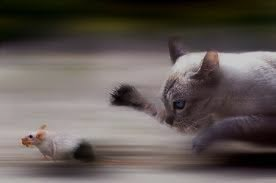 If 6 cats can kill 6 rats in 6 minutes, how many cats are required to kill 100 rats in 50 minutes? 
- Lewis Carroll
JANE’S CLASS (2003)
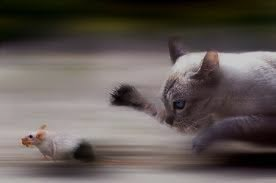 If 6 cats can kill 6 rats in 6 minutes, how many cats are required to kill 100 rats in 50 minutes? 
- Lewis Carroll
NOTHING!
MS. AHN’S CLASS (2003)
12 YEARS OF RESEARCH
CONTEXT OF RESEARCH
TYPOLOGY BUILDING
n=32
STUDENTING
catching up on notes (n=0)
NOW YOU TRY ONE
[T]hings that students do such as ‘psyching out’ teachers, figuring out how to get certain grades, ‘beating the system’, dealing with boredom so that it is not obvious to teachers, negotiating the best deals on reading and writing assignments, threading the right line between curricular and extra-curricular activities, and determining what is likely to be on the test and what is not. 
Fenstermacher (1994, p.1)
STUDENTING
identifies autonomous actions of students that may or may not align with the intentions of the teacher
extends constructs such as the didactic contract (Brousseau, 1997) and classroom norms (Cobb, Wood, & Yackel, 1991; Yackel & Cobb, 1996) to encompass behaviours that are not predicated on an assumption of shared intent to learn
STUDENTING
n=32
STUDENTING
catching up on notes (n=0)
NOW YOU TRY ONE
n=32
NOW YOU TRY ONE
Liljedahl, P. & Allan, D. (2013). Studenting: The case of "now you try one". Proceedings of the 37th Conference of the PME, Vol. 3, pp. 257-264. Kiel, Germany: PME.
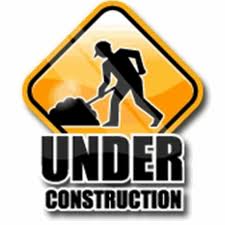 FRAMEWORK OF GAMING
doing being … a student (Sacks)
practical rationality (Aaron)
law of least effort (Kahnemann) 
motivation and avoidance (Hannula)
didactic tension (Mason)
goal regulation (Hannula)
self-determination theory (Deci & Ryan)
institutional norms (Liu & Liljedahl)
avoidance (Hannula)
activity theory (Leont’ev, Engström)
THEORIZING ABOUT STUDENTS
some were able to do it
they needed a lot of help
they loved it
they don’t know how to work together
they got it quickly and didn't want to do any more
they gave up early

FILTERED THROUGH STUDENTS
teaching problem solving
TASKS
EARLY EFFORTS
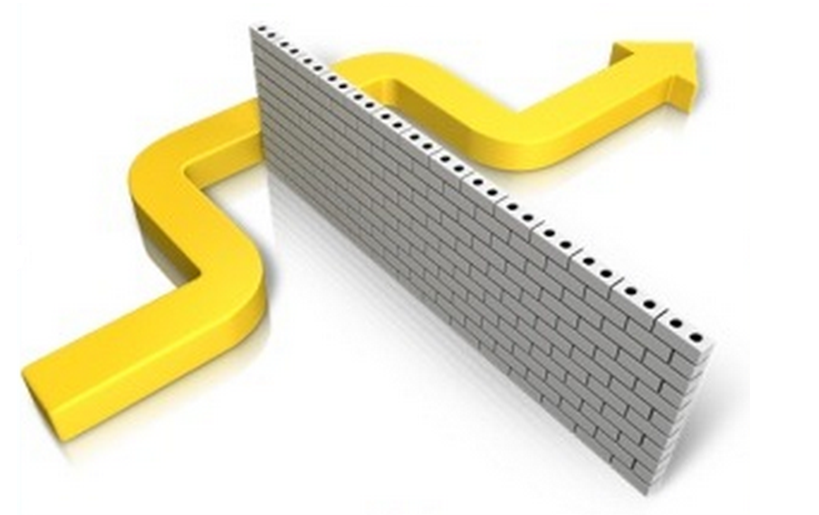 STUDENT NORMS
REALIZATION
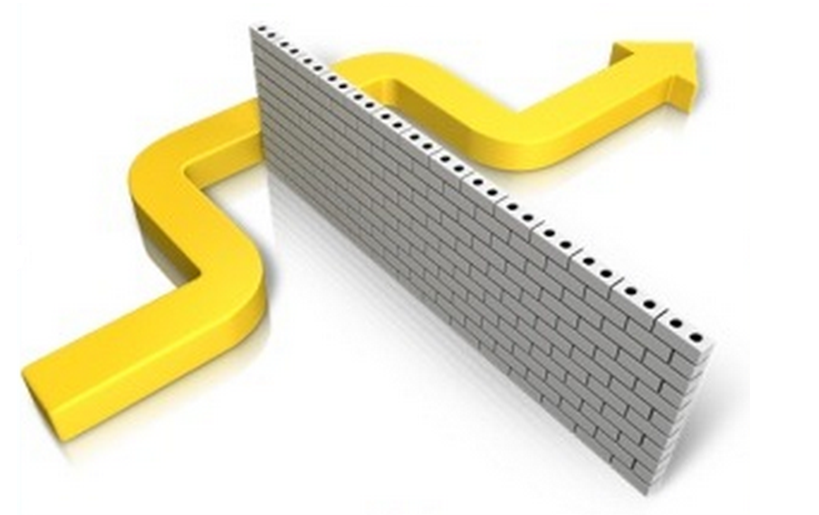 CLASSROOM NORMS
REALIZATION
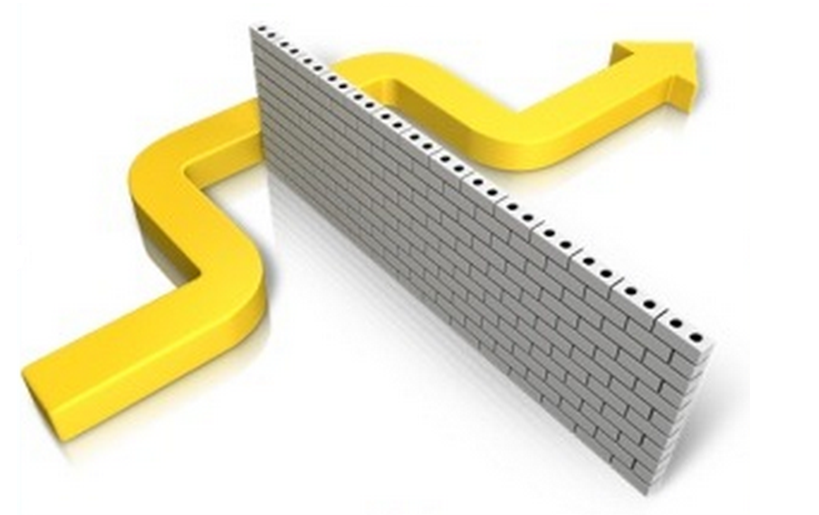 INSTITUTIONAL NORMS
REALIZATION
CASTING ABOUT (n = 300+)
tasks
hints and extensions 
how we give the problem
how we answer questions
how we level 
room organization
how groups are formed
student work space
how we give notes
assessment
…
THINGS I (WE) TRIED
FINDINGS
levelling
 assessment
 flow
answering questions
 oral instructions
 defronting the room
good tasks
 vertical non-permanent surfaces
 visibly random groups
FINDINGS – BIGGEST IMPACT
levelling
 assessment
 flow
answering questions
 oral instructions
 defronting the room
good tasks
 vertical non-permanent surfaces
 visibly random groups
FINDINGS – BIGGEST IMPACT
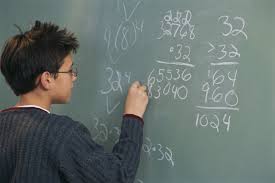 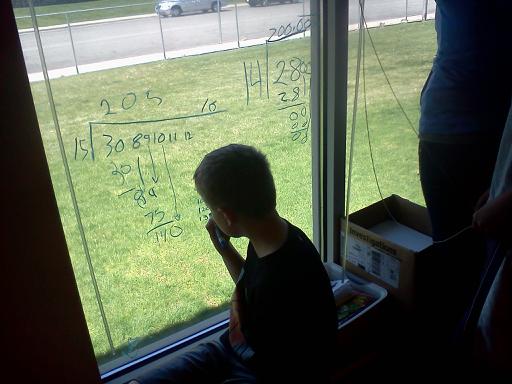 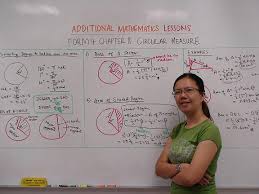 VERTICAL NON-PERMANENT SURFACES
five high school classrooms
two grade 12 (n=31, 30)
two grade 11 (n=32, 31)
one grade 10 (n=31)
students were put into groups of two to four 
assigned to one of five work surfaces
vertical non-permanent surface (whiteboard, blackboard)
horizontal non-permanent surface (whiteboard)
vertical permanent surface (flipchart paper)
horizontal permanent surface (flipchart paper)
notebook
EFFECT ON STUDENTS
PROXIES FOR ENGAGEMENT
time to task 
time to first mathematical notation 
amount of discussion
eagerness to start
participation 
persistence
knowledge mobility
non-linearity of work
0 - 3
EFFECT ON STUDENTS
EFFECT ON STUDENTS
Liljedahl, P. (accepted). Classroom practices for supporting problem solving. ICME 13. Hamburg, Germany.
2007-2011
EFFECT ON TEACHERS
This was so great [..] it was so good I felt like I shouldn't be doing it.
I will never go back to just having students work in their desks.
How do I get more whiteboards?
The principal came into my class … now I'm doing a session for the whole staff on Monday.
My grade-partner is even starting to do it. 
The kids love it. Especially the windows. 
I had one girl come up and ask when it will be her turn on the windows.
EFFECT ON TEACHERS
EFFECT ON TEACHERS
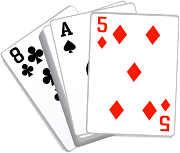 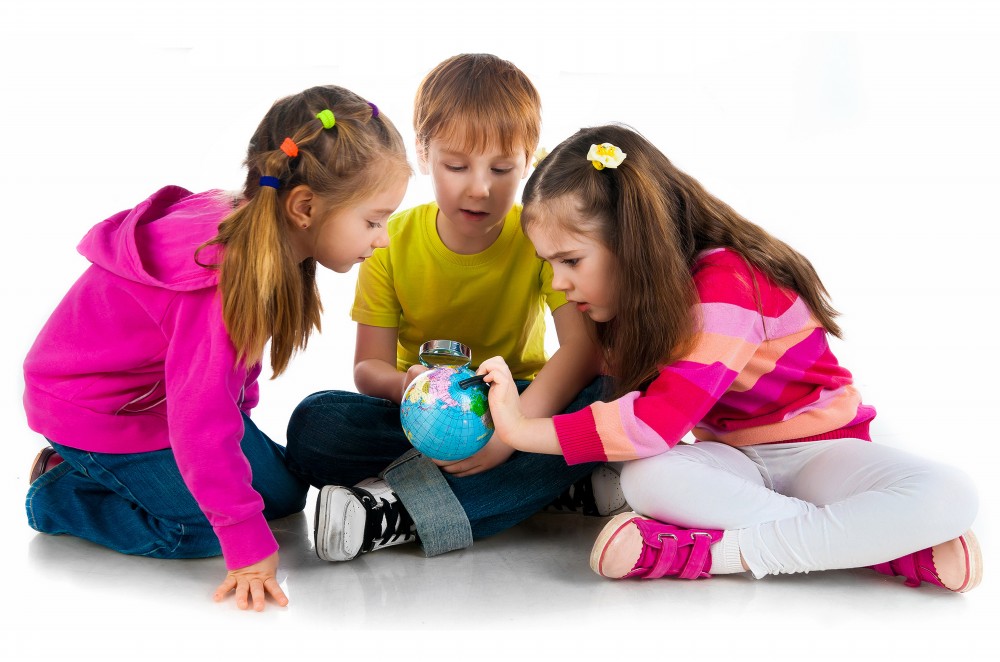 VISIBLY RANDOM GROUPS
grade 10
90% Asian or Caucasian 
February – April (linear system Sept - June)
field notes 
observations
interactions
conversations
interviews
teacher
students
EFFECT ON STUDENTS
students become agreeable to work in any group they are placed in
there is an elimination of social barriers within the classroom
mobility of knowledge between students increases
reliance on co-constructed intra- and inter-group answers increases
reliance on the teacher for answers decreases
engagement in classroom tasks increase
students become more enthusiastic about mathematics class
EFFECT ON STUDENTS
Liljedahl, P. (in press). The affordances of using visually random groups in a mathematics classroom. In Y. Li, E. Silver, & S. Li (eds.) Transforming Mathematics Instruction: Multiple Approaches and Practices. New York, NY: Springer.
2009-2011
EFFECT ON TEACHERS
EFFECT ON TEACHERS
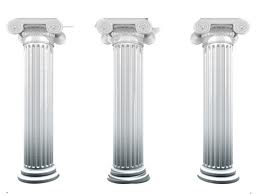 vertical surfaces
random groups
good tasks
TOGETHER - THREE PILLARS
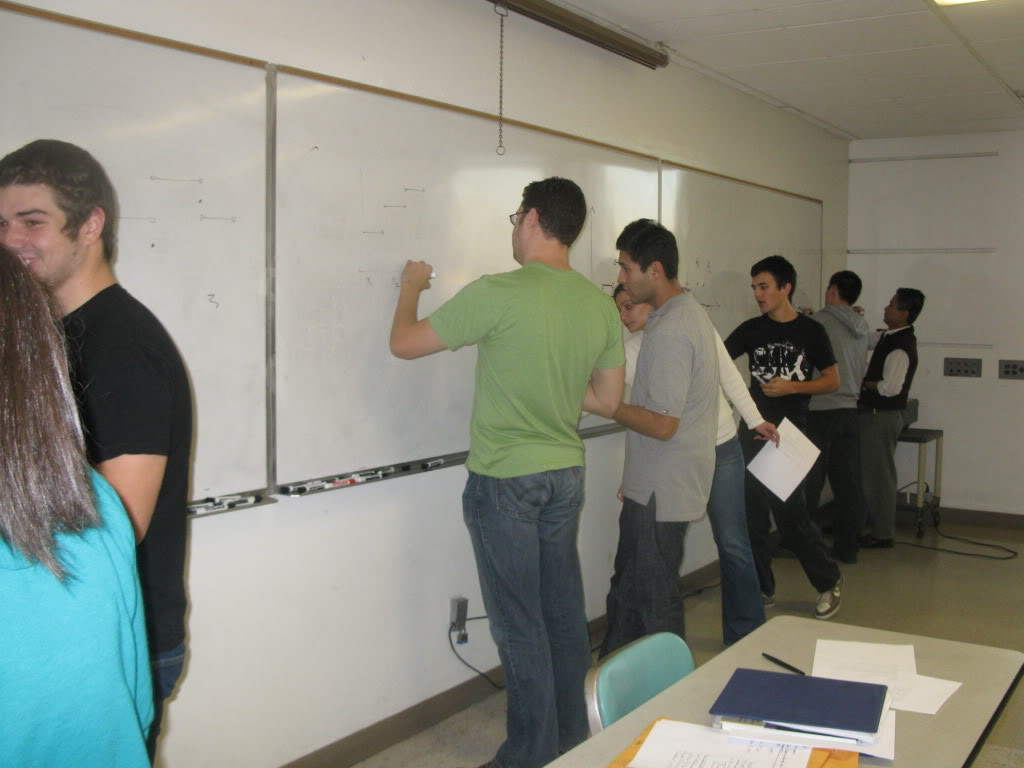 TOGETHER
I've never seen my students work like that
they worked the whole class
they want more

how do I keep this up AND work on the curriculum?
how do I assess this?
where do I get more problems?
I don't know how to give hints?
EFFECT ON TEACHERS
EFFECT ON TEACHERS
levelling
 assessment
 flow
answering questions
 oral instructions
 defronting the room
good tasks
 vertical non-permanent surfaces
 visibly random groups
WHAT NEXT?
THANK YOU!

liljedahl@sfu.ca   
www.peterliljedahl.com/presentations
    #VNPS
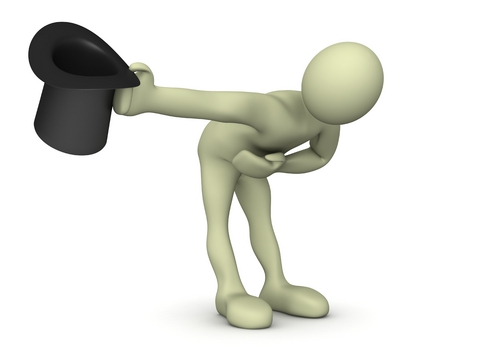 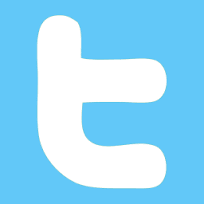 `